The Statement of WorkBuilding a House Example
The Design Lab at Rensselaer
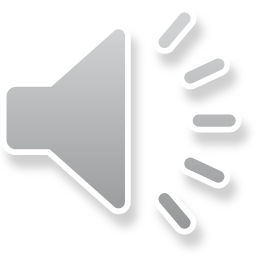 The Statement of Work - SoW
This presentation will use the example of a family contracting to have a new home built for them.

It assumes that the Contractor has already interviewed the family to gather their needs and has already turned those into requirements, possibly with the help of an architect.

An SoW is now needed to form the contract between Contractor and the Family.
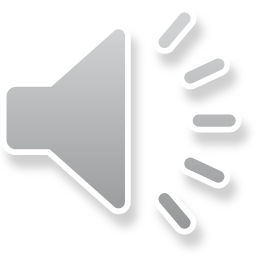 The Key Sections
Based on the Capstone Design Report Template, we will focus on Sections
2. Project Objectives & Semester Objectives
3. Engineering Tools and Methods
This Will Be the Majority Of the Writing
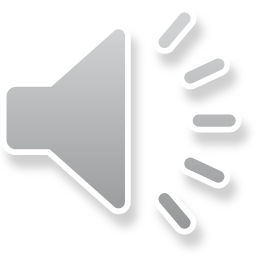 Background and Motivation
The Smith family is seeking a new home to replace their undersized current home. 
There are two adults and two growing children currently under the age of 5. They have one medium sized dog, a Labrador Retriever named “Spot”.
Mrs. Smith works from home and would like a dedicated home office space.
The neighborhood currently consists of single family one or  two story frame homes. All roofs appear to be asphalt shingles.
Based on the typical NY Capital District weather, only a few homes have a pool. The Smith’s are interested in the ability to add one in a year or two.
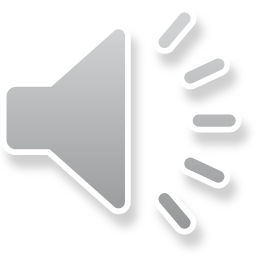 Long Term Objectives and Customer Payoff
The Smith’s long term vision is to raise their children through at least their high school graduation in this home. They do not consider this their “forever” home, i.e. they would not necessarily plan to retire in this home – or location!
The home and property should support their family as the children grow up.
They are not currently planning to expand their family with either additional children or other family members (e.g. no aging parents to accommodate).
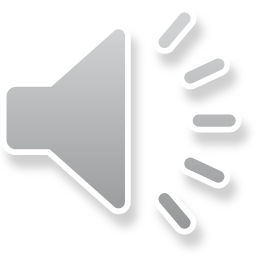 Current Semester Objectives
The home needs to be ready to occupy at the end of construction
The landscaping must be complete and the planted items (e.g. lawn) should have successfully started growing or taking root.
A clear area for a well-placed future backyard pool should be allocated and clear of trees / other large plantings.
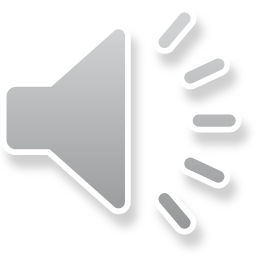 Engineering Tools and Methods
Unique to the Building Trades
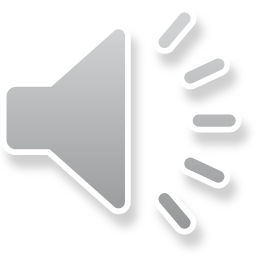 Initial Deliverables and Dates
For a Commercial / Industrial project, a third column would typically indicate the payment plan.
This does not apply for Capstone!

For Capstone, we are looking for only 5-7 Deliverables.

A more aggressive and common building timeline would be 2-4 months!
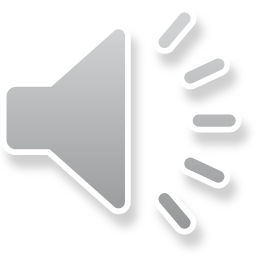